Vie privée (3326785)
July 2 2014 at 10:07:59
Vade-Mecum à l'usage des officiers de l'Etat Civil (328790)
February 11 2010 at 1:02:48
Une vilaine femme (1588266)
April 6 2012 at 9:04:21
Traité de service social. Tome I : problèmes - modes détude - éléments de solution (2299009)
February 26 2013 at 10:02:28
Traité de service social: tome II: les spécialisations du travail social (2115466)
December 17 2012 at 3:12:03
Syndicat national des CPTTMA, l'UTMI et CGTB (1303395)
January 18 2012 at 8:01:07
Syndicat national des C.P.T.T.M.A. et l'U.T.M.I. (1303405)
January 18 2012 at 9:01:01
Staline : essai biographique (4163618)
February 10 2016 at 3:02
Socialisme et vie politique (1274625)
January 9 2012 at 3:01:38
Scènes et images de la vie naturelle (1495207)
February 28 2012 at 11:02:11
Résistance (1303409)
January 18 2012 at 9:01:47
Repères biographiques et portraits (3323425)
July 1 2014 at 11:07:37
Registre de la correspondance : 1942-1946 / Tenu par le Secrétaire Communal (3753108)
March 26 2015 at 2:03:57
Registre de la correspondance : 1937 - 1942 / Tenu par le Secrétaire Communal (3752988)
March 26 2015 at 1:03:20
Rapports (1275105)
January 9 2012 at 4:01:28
Périodiques isolés (1275405)
January 9 2012 at 4:01:20
Presse et édition socialistes (1303468)
January 18 2012 at 9:01:49
Presse et articles divers (1303471)
January 18 2012 at 9:01:45
Presse (3349870)
July 10 2014 at 4:07:50
Pouvoir : les génies invisibles de la cité (1024810)
October 3 2011 at 12:10:36
Portraits et hommages (3327105)
July 2 2014 at 11:07:24
Port autonome et Canal Albert (3349874)
July 10 2014 at 4:07:41
Politique familiale (1274106)
January 9 2012 at 3:01:54
Pension et aménagement du territoire (1274366)
January 9 2012 at 3:01:21
Parti socialiste « illégal » belge (1303425)
January 18 2012 at 9:01:50
Parcours militaire (3326286)
July 2 2014 at 10:07:58
Pacifisme et internationalisme (1274566)
January 9 2012 at 3:01:08
Notre nature d'homme: ni ange, ni bête. (2125445)
December 21 2012 at 2:12:04
Monument Tchantchès (3328046)
July 2 2014 at 2:07:02
Médecine préventive (4027492)
October 20 2015 at 3:10:59
L'ordre et la paix véritables basés sur la morale chrétienne : message de Noël précédé d'une lettre pastorale de S.E. le Cardinal Van Roey (1638887)
April 24 2012 at 11:04:54
Livrets d'ouvrier (2899925)
December 13 2013 at 11:12:10
Livres et brochures (divers éditeurs) (1275125)
January 9 2012 at 4:01:35
L'homme devant l'infini (1905806)
September 3 2012 at 12:09:04
Le visage de la femme (315635)
December 11 2009 at 1:12:42
L'Etat corporatif : lois et conditions d'un régime corporatif en Belgique (2102185)
December 11 2012 at 11:12:13
Les étapes de l'archéologie (328450)
February 11 2010 at 1:02:47
Le socialiste (3326745)
July 2 2014 at 10:07:53
Les jours de l'homme (1896085)
August 28 2012 at 10:08:21
Les coopératives agricoles (2309666)
February 27 2013 at 4:02:03
Le Monde Du Travail (1303445)
January 18 2012 at 9:01:43
Le Grand Liège (3349875)
July 10 2014 at 4:07:28
Le 1er mai c'est aussi l'affaire des jeunes (ARC-C AFF MAI 0046)
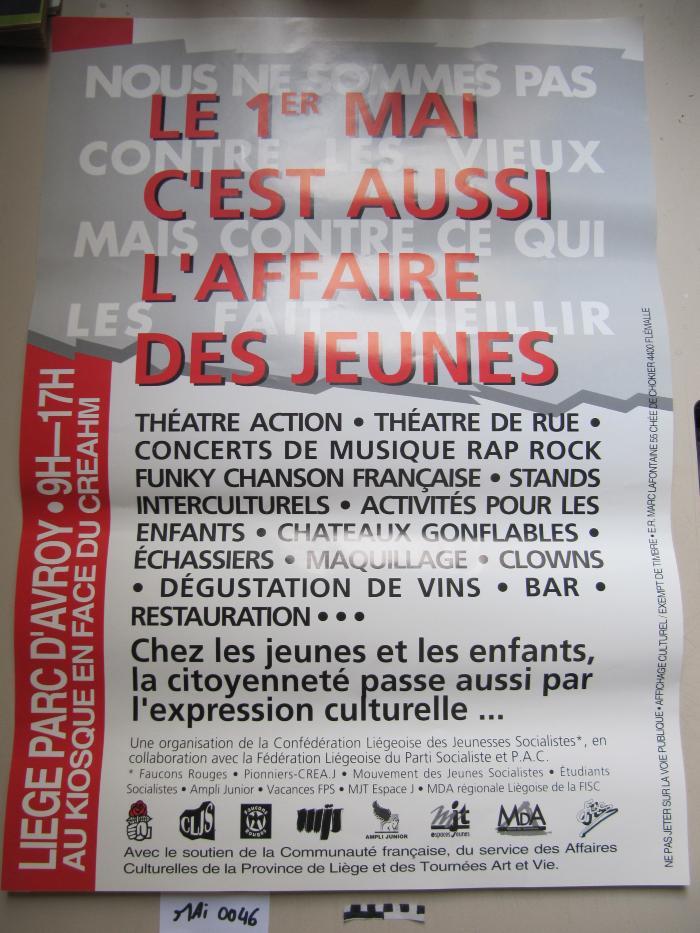 La sagesse et la destinée (1497825)
February 29 2012 at 11:02:46
La révolution européenne (2237425)
February 6 2013 at 11:02:37
La pensée vivante de P.J. Proudhon. Tome 2e (1520365)
March 7 2012 at 8:03:21
La pensée vivante de P.J. Proudhon. Tome 1er (1519785)
March 6 2012 at 4:03:21
La coopération en Belgique. Tome II : La formation de la coopération 1880-1914 (1924466)
September 12 2012 at 11:09:28
La Belgique et la guerre (327670)
February 11 2010 at 1:02:45
Jeunesse (3325685)
July 2 2014 at 9:07:24
Hubert Lapaille (764945)
June 15 2011 at 2:06:15
Histoire illustrée de la guerre de 1914 (3580730)
December 9 2014 at 2:12:22
Histoire du travail paysan (2081845)
December 3 2012 at 4:12:16
Fonds Y. Loyen (265340)
June 17 2009 at 12:06:39
Fonds USC Poulseur (265144)
June 16 2009 at 4:06:15
Fonds USC Grâce-Berleur (265129)
June 16 2009 at 4:06:51
Fonds R. Vermeersch - J. Latin (265147)
June 16 2009 at 4:06:04
Fonds René Pirquin (2768285)
October 7 2013 at 7:10:28
Fonds Paul Bolland (415264)
December 2 2010 at 3:12:20
Fonds Mathieu Kisselstein (265317)
June 17 2009 at 11:06:03
Fonds Marcel Lantin (407950)
November 8 2010 at 10:11:33
Fonds Louis Donnay  (4132640)
January 21 2016 at 3:01:11
Fonds Léon Brockus (265245)
June 17 2009 at 9:06:31
Fonds Juliette Vidal (1245365)
December 22 2011 at 2:12:08
Fonds Joseph Bovy (265234)
June 17 2009 at 9:06:23
Fonds Joseph Bondas (265231)
June 17 2009 at 9:06:42
Fonds J.- L. Decerf (265152)
June 16 2009 at 4:06:51
Fonds Jean Tillman (265373)
June 17 2009 at 1:06:01
Fonds Jean Nihon (265154)
June 16 2009 at 4:06:38
Fonds Jean Blistin (265221)
June 17 2009 at 9:06:38
Fonds Hubert Rassart (265368)
June 17 2009 at 1:06:31
Fonds Hoebrechts (265313)
June 17 2009 at 11:06:16
Fonds Grévesse (265306)
June 17 2009 at 11:06:32
Fonds Georges Truffaut (269465)
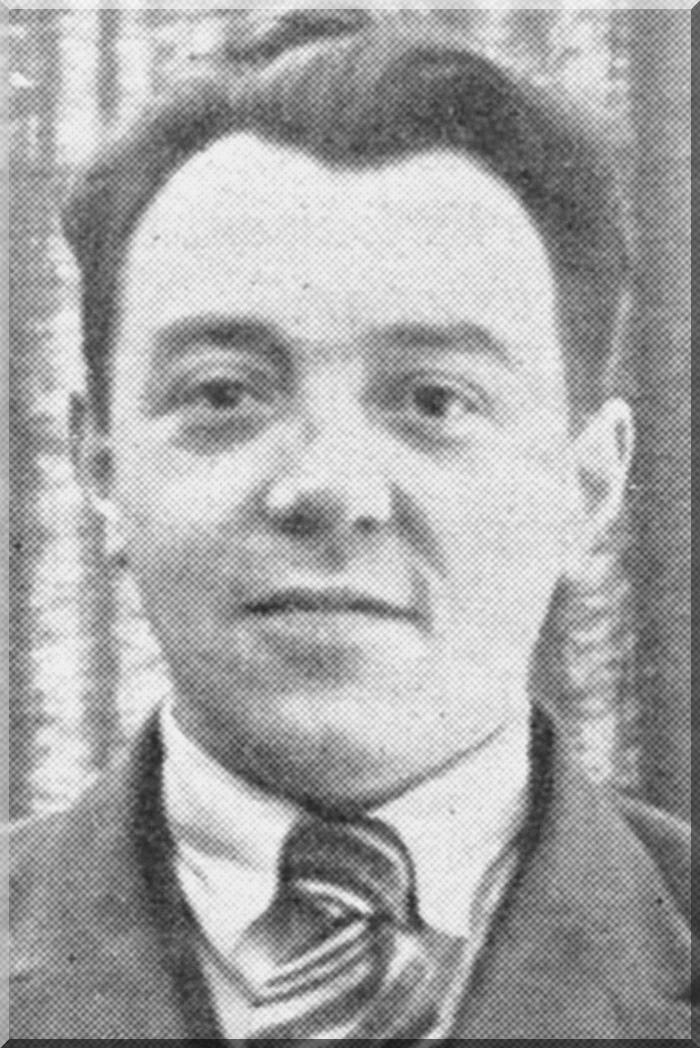 July 6 2009 at 3:07:01
Fonds Freddy Terwagne (2846465)
November 21 2013 at 8:11:33
Fonds France Truffaut (ARC-P TRU-F)
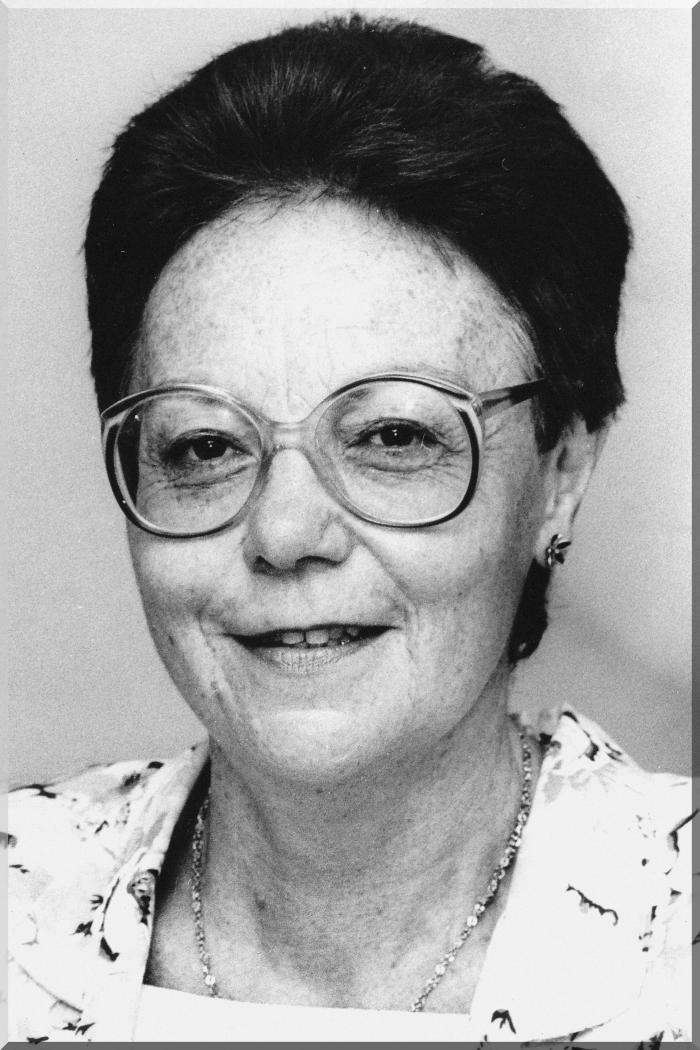 July 6 2009 at 3:07:01
Fonds "Fonds de solidarité Truffaut-Delbrouck" (265211)
June 17 2009 at 9:06:29
Fonds FMSS/Solidaris (265203)
June 17 2009 at 9:06:47
Fonds Fédération liégeoise du POB/PSB/PS (265164)
June 16 2009 at 4:06:10
Fonds Elisa Devlieger (265285)
June 17 2009 at 10:06:01
Fonds d'archives d'institutions (526008)
February 18 2011 at 11:02:36
Fonds Célestin Demblon (265275)
June 17 2009 at 10:06:02
Fonds Christian Léonet (265329)
June 17 2009 at 12:06:10
Fonds Christiane Wéry (265883)
June 18 2009 at 3:06:27
Fonds Catherine Gillon (265300)
June 17 2009 at 11:06:26
Fonds Alphonse Lapaille (265324)
June 17 2009 at 11:06:54
Fonds Alex Fontaine-Borguet (265293)
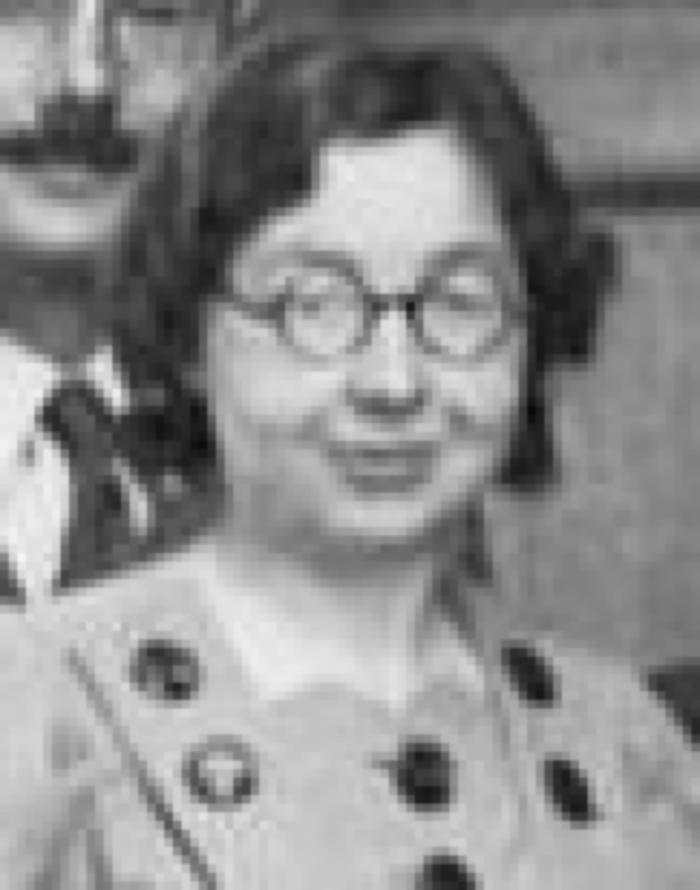 June 17 2009 at 11:06:37
Femmes et travail (1274265)
January 9 2012 at 3:01:59
Fédération verviétoise du Parti socialiste   (265201)
June 17 2009 at 8:06:37
Exposition internationale de l'eau (Liège 1939) (265376)
June 17 2009 at 2:06:54
Etude littéraire sur le Vicomte de Bonald (1758165)
June 12 2012 at 9:06:28
Essor et développement de Liège et sa région (3323426)
July 1 2014 at 11:07:04
Escales chez les pêcheurs de perles : Arabie - Zanzibar - Maldives - Ceylan (327043)
February 11 2010 at 1:02:43
Drapeaux "Prolétaire Hutois" (3752686)
March 26 2015 at 12:03:03
Drapeaux "Mutuelle les Prolétaires Hutois" (3752705)
March 26 2015 at 12:03:43
Divers (1303500)
January 18 2012 at 9:01:56
Divers (765125)
June 15 2011 at 2:06:24
Discours (1275068)
January 9 2012 at 4:01:40
Dessins de Georges Junod (326956)
February 11 2010 at 1:02:42
Des principes du léninisme (1969626)
October 8 2012 at 10:10:47
Décès de Truffaut (3326808)
July 2 2014 at 10:07:04
Croire : roman (3776085)
April 7 2015 at 10:04:56
Cours de sciences administratives : état civil (320237)
January 15 2010 at 11:01:27
Cours de sciences administratives : nationalité (320101)
January 14 2010 at 4:01:06
Conseil national de Protection de la jeunesse et Comité de Protection de la jeunesse (4027077)
October 20 2015 at 2:10:35
Congrès (1275065)
January 9 2012 at 4:01:34
Condition féminine (4027232)
October 20 2015 at 2:10:42
Comptes-rendus, conférences, congrès, discours, lois, rapports (1275005)
January 9 2012 at 4:01:49
Commission belge pour l'étude des problèmes d'après-guerre (1303496)
January 18 2012 at 9:01:46
Collection Sociétés Coopératives (526805)
February 18 2011 at 1:02:22
Collection périodiques (449145)
January 10 2011 at 11:01:49
Collection photos (265894)
June 18 2009 at 4:06:46
Collection offerte à Louis De Brouckère par Charles Rahier pour son 80e anniversaire accompagnée d'une lettre de celui-ci. (1303466)
January 18 2012 at 9:01:26
Collection livrets ouvriers (265895)
June 18 2009 at 4:06:06
Collection électorale (266699)
June 24 2009 at 4:06:16
Collection gadgets et objets (265890)
June 18 2009 at 4:06:44
Collection Dossiers biographiques (538106)
February 25 2011 at 10:02:16
Collection Deuxième Guerre mondiale (534186)
February 23 2011 at 11:02:02
Collection Coopératrices (1013046)
September 22 2011 at 12:09:45
Collection chansons (265889)
June 18 2009 at 4:06:37
C.G.T.B. (1303407)
January 18 2012 at 9:01:52
Caisse centrale du petit Crédit professionnel : rapport sur l'exercice 1942 et bilan 1942 = Hoofdkas voor het klein beoepskrediet : verslag over het dienstjaar 1942 en balans 1942 (337208)
March 8 2010 at 11:03:11
Caisse centrale du petit Crédit professionnel : rapport sur l'exercice 1941 et bilan 1941 = Hoofdkas voor het klein beoepskrediet : verslag over het dienstjaar 1941 en balans 1941 (337188)
March 8 2010 at 11:03:28
Bulletin syndical belge (1303486)
January 18 2012 at 9:01:35
Bains de la Sauvenière (3328085)
July 2 2014 at 2:07:11
Après-guerre (1303489)
January 18 2012 at 9:01:30
1er mai à Liège : manifestation (ARC-C AFF MAI 0044)
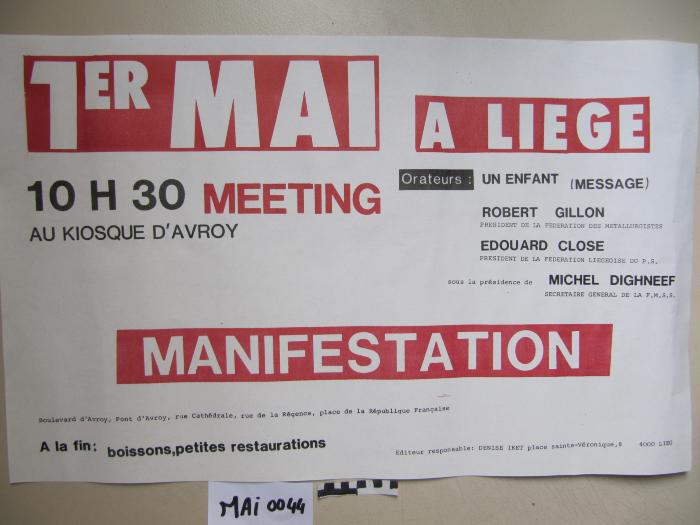